Capacity Development in the Safe use of Wastewater in Agriculture
basic concepts of capacity development 
presentation of the project agenda/roadmap
structure of the kick-off workshop
Dr. Jens Liebe	
International Kick-off Workshop on Safe use of Wastewater in Agriculture
14 November 2011
UN-Campus Bonn, Germany
1
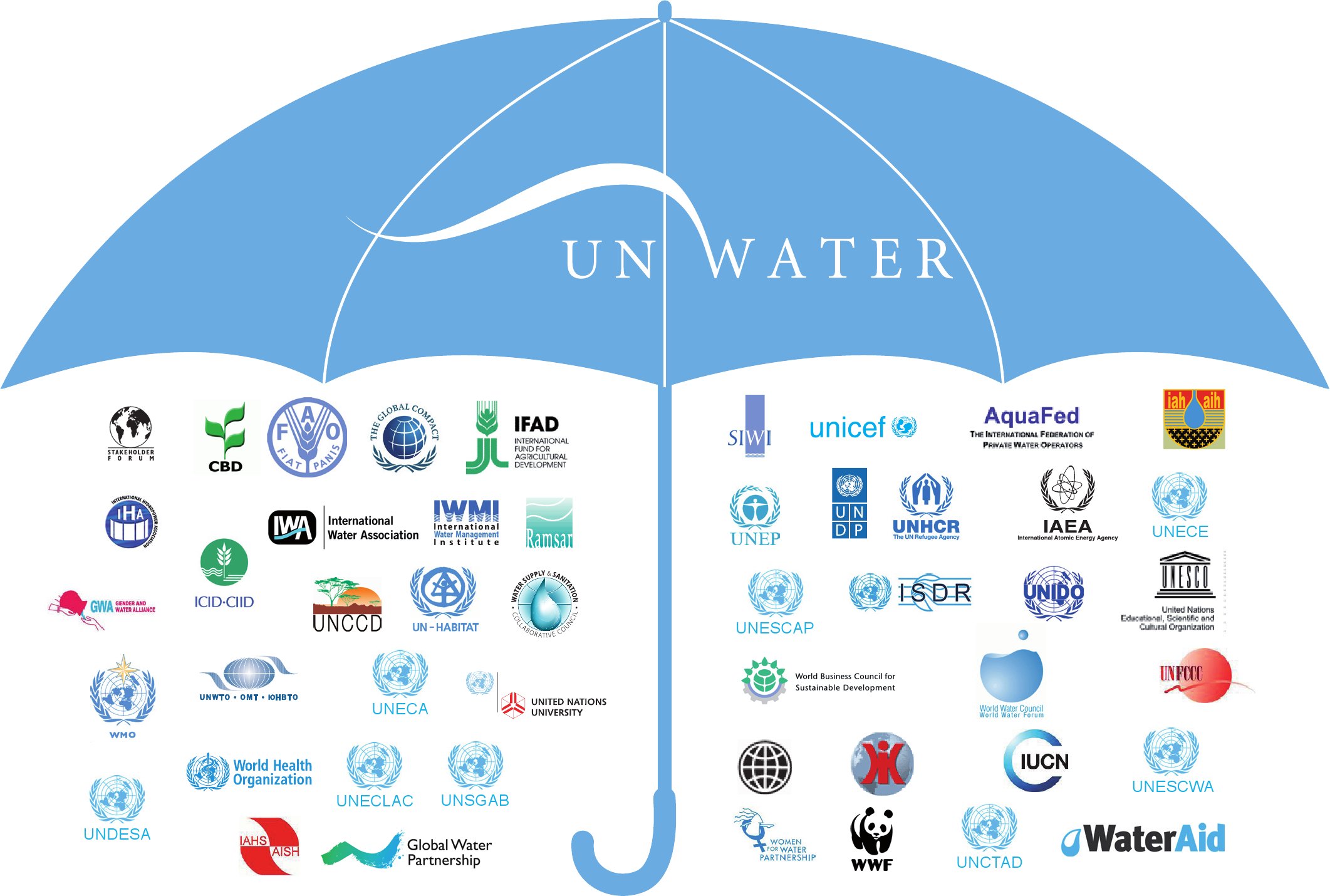 WWAP
UNW-DPC
UNW-DPAC
UN-Water Members
UN-Water Partners
UNW-DPC’s Mission
“to enhance the coherence, 	credibility and 		integrated effectiveness 
			of UN-Water 

by strengthening its capacity development programmes, particularly in developing countries and economies in transition.”
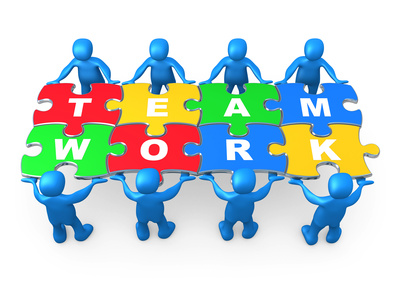 UNW-DPC Capacity Development Effort
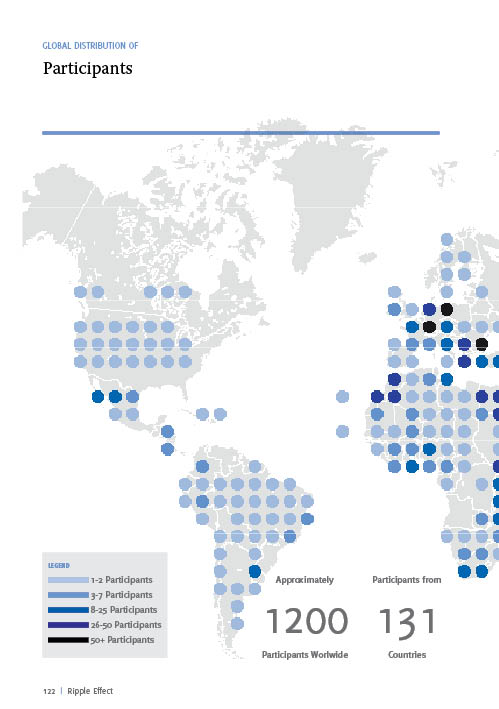 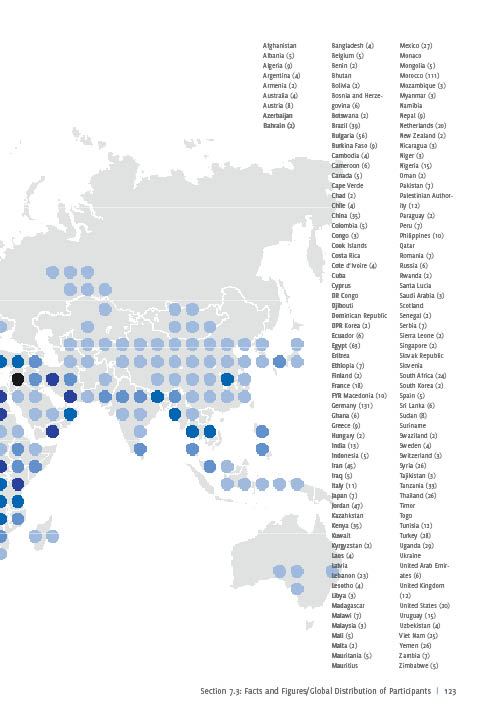 UNW-DPC Areas of Activity
all areas of priority to UN-Water:
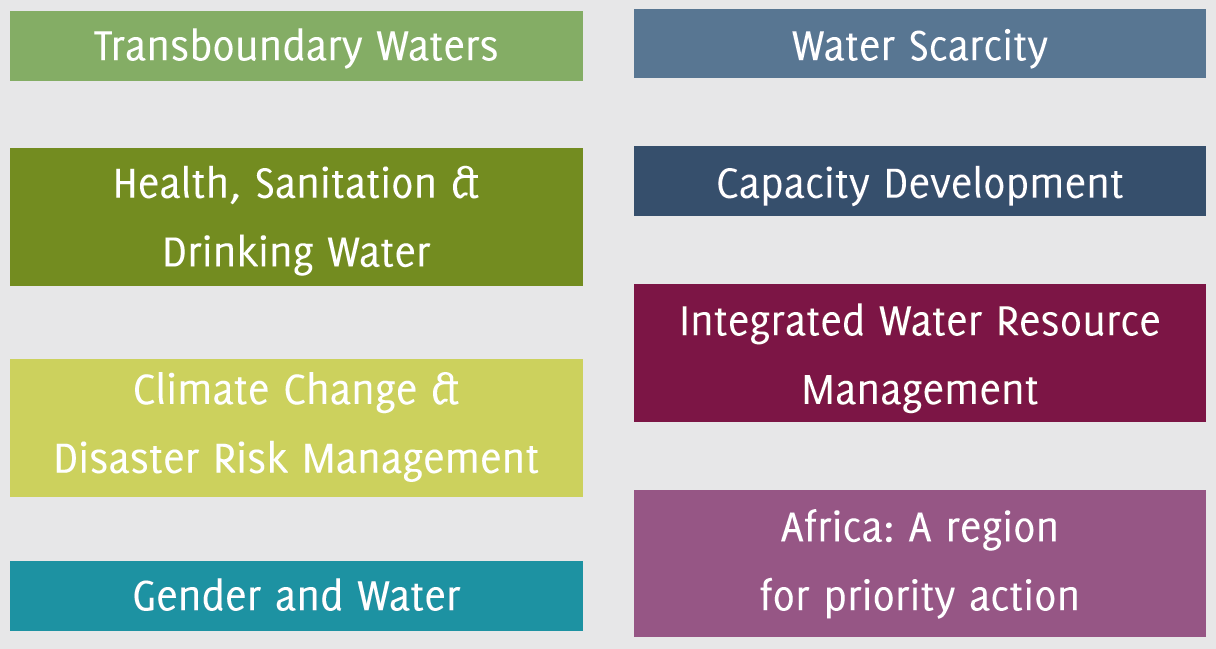 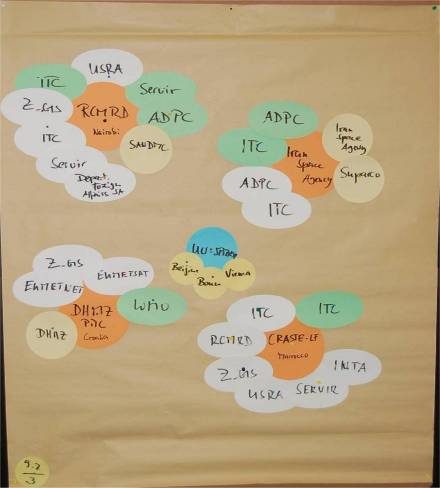 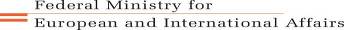 UNW-DPC Strategy: long-term Capacity Development Concept
Workshops,
Meetings,
Publications
Needs Assessment,White 
papers
Stakeholder Analysis, ActivityMapping
Data-AIS 
Services
Strategic support,Policyadvice
UNW-DPC follows a long term capacity development concept to support UN-Water
From single to ‘embedded’ activities using multilateral thematic, conceptual and collaborative workshops
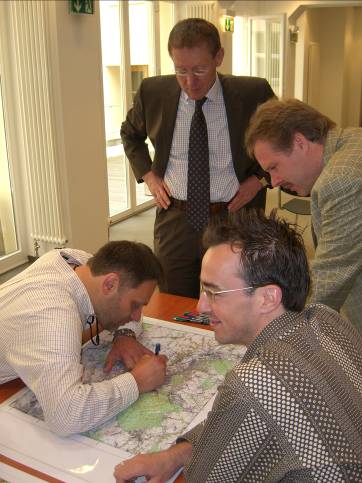 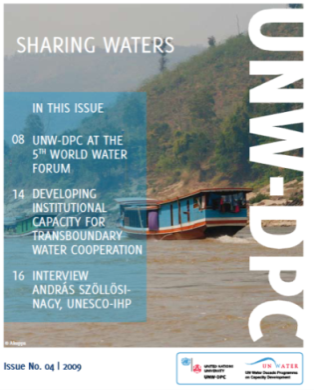 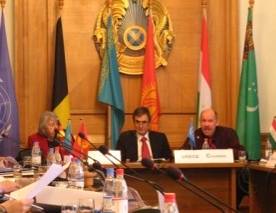 Example: UNW-DPC support sequence on Drinking Water Loss Reduction
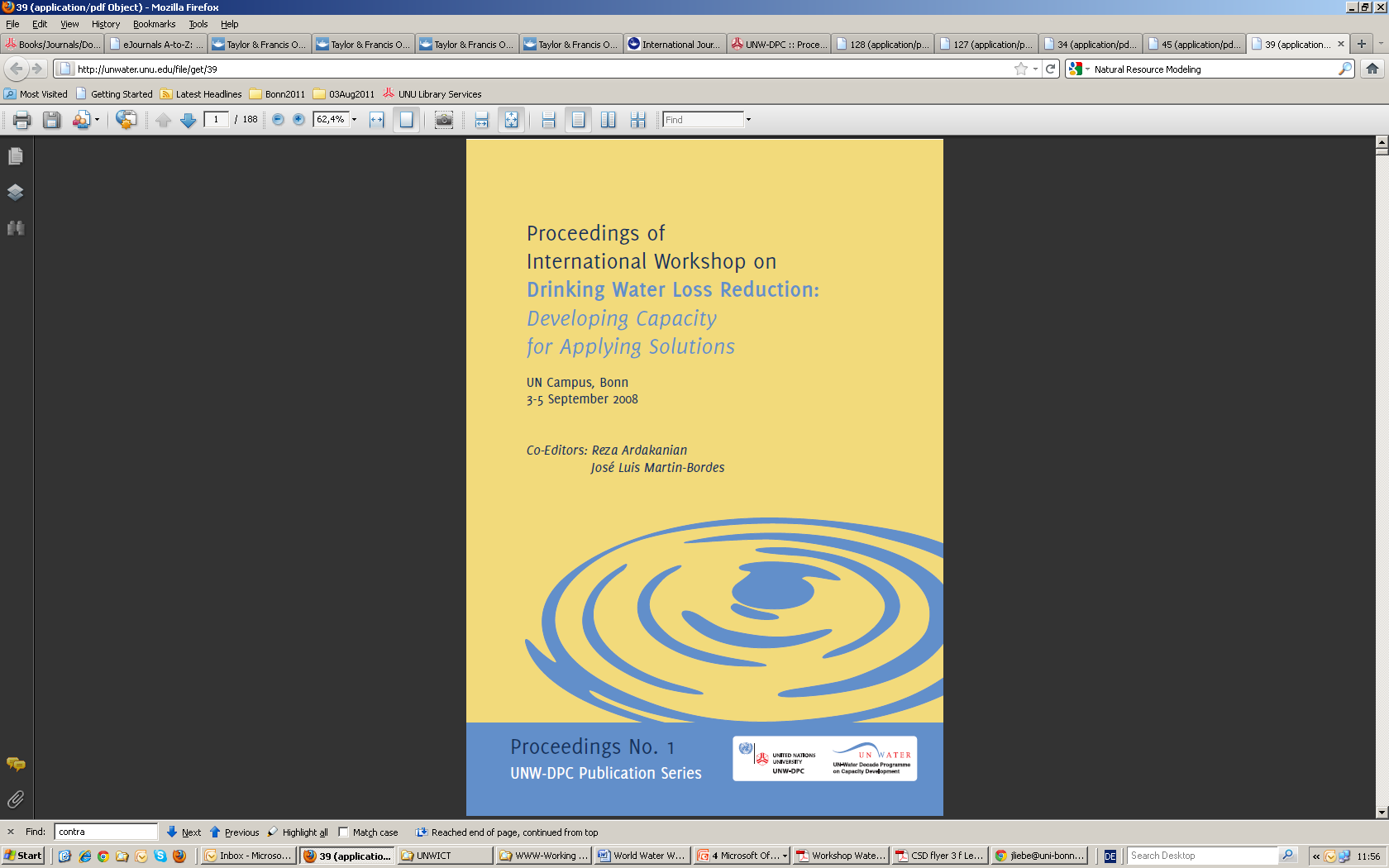 1. International workshop 

 Raise awareness 
 Determine level of  stakeholder interest
 Identify stakeholders’  experience, assess key   issues and action-oriented  tasks
 Publish report as baseline  for regional meetings
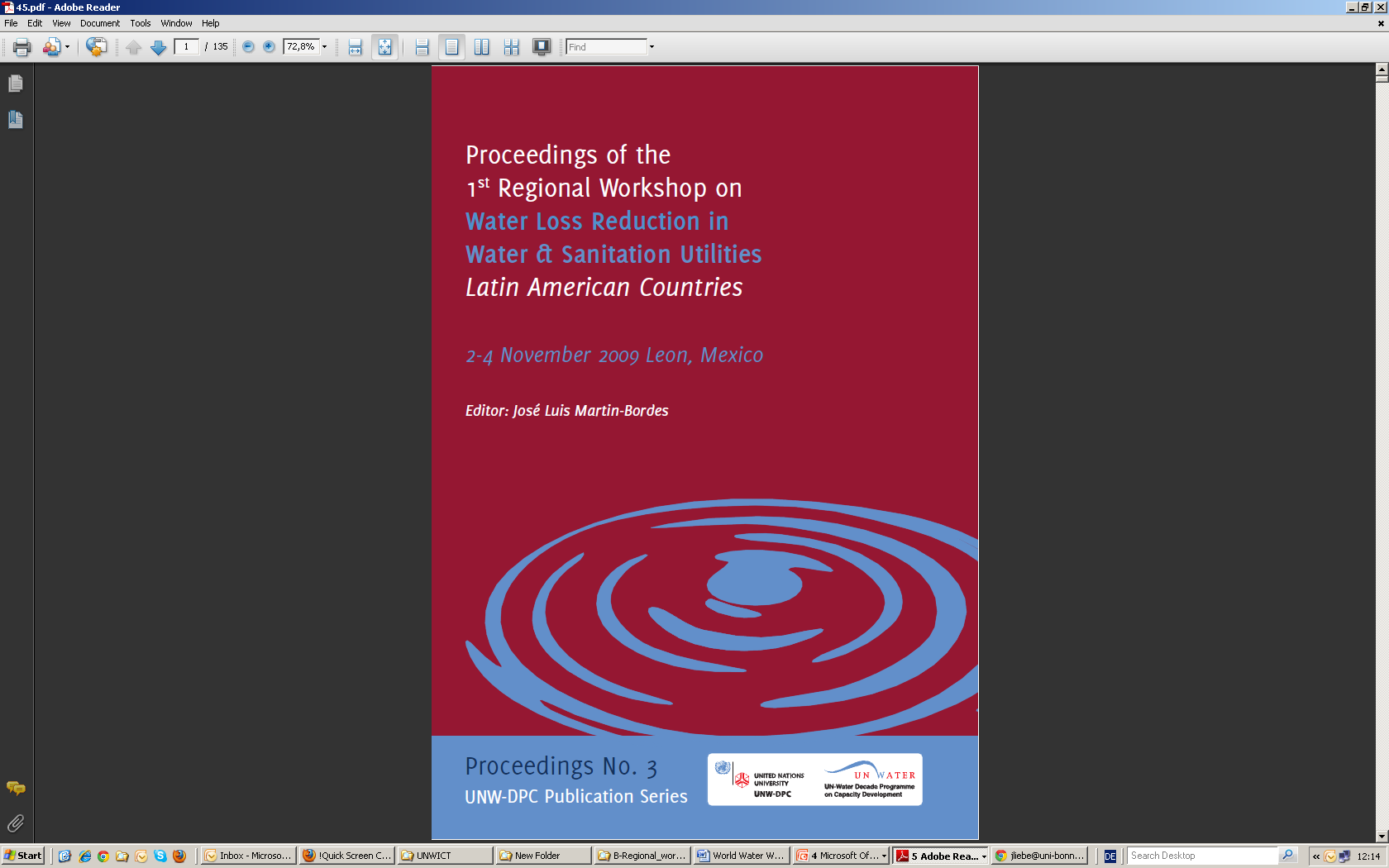 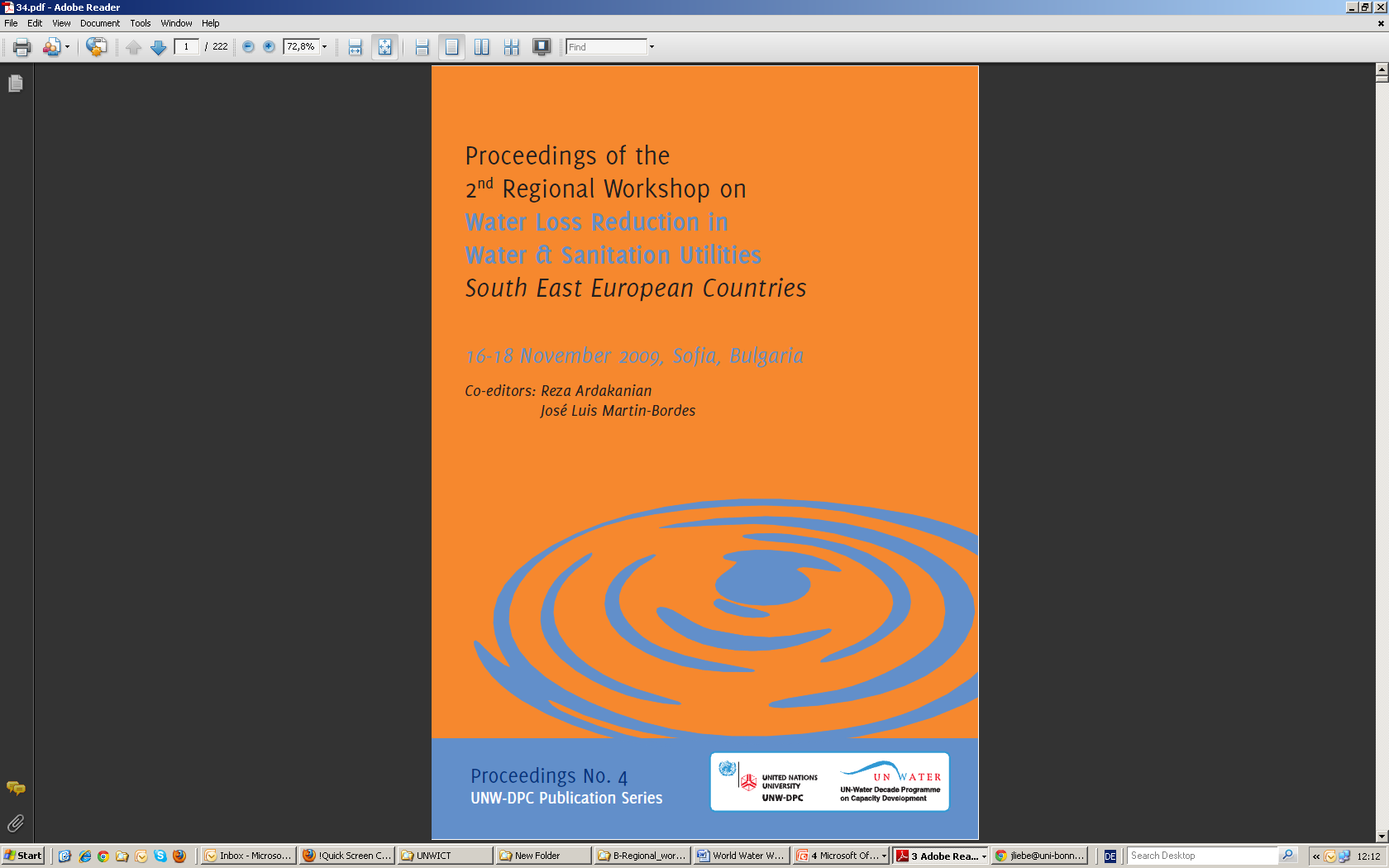 2. Series of Regional Drinking Water Loss Reduction Workshops, together with UN-Habitat and local partners
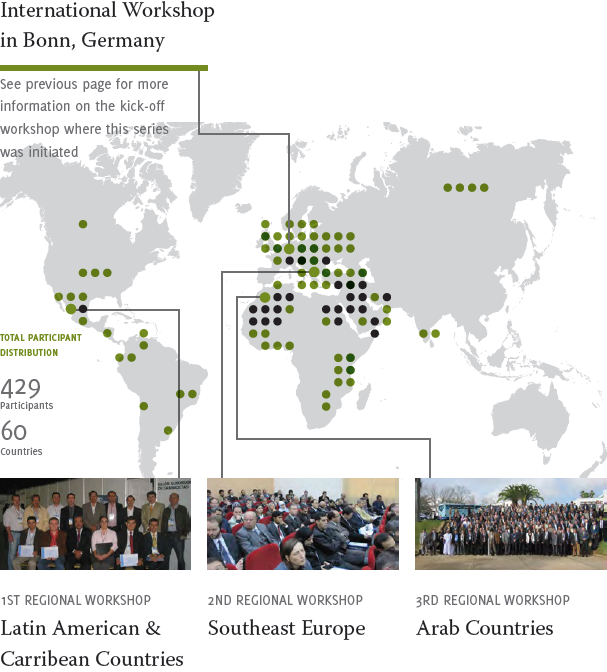 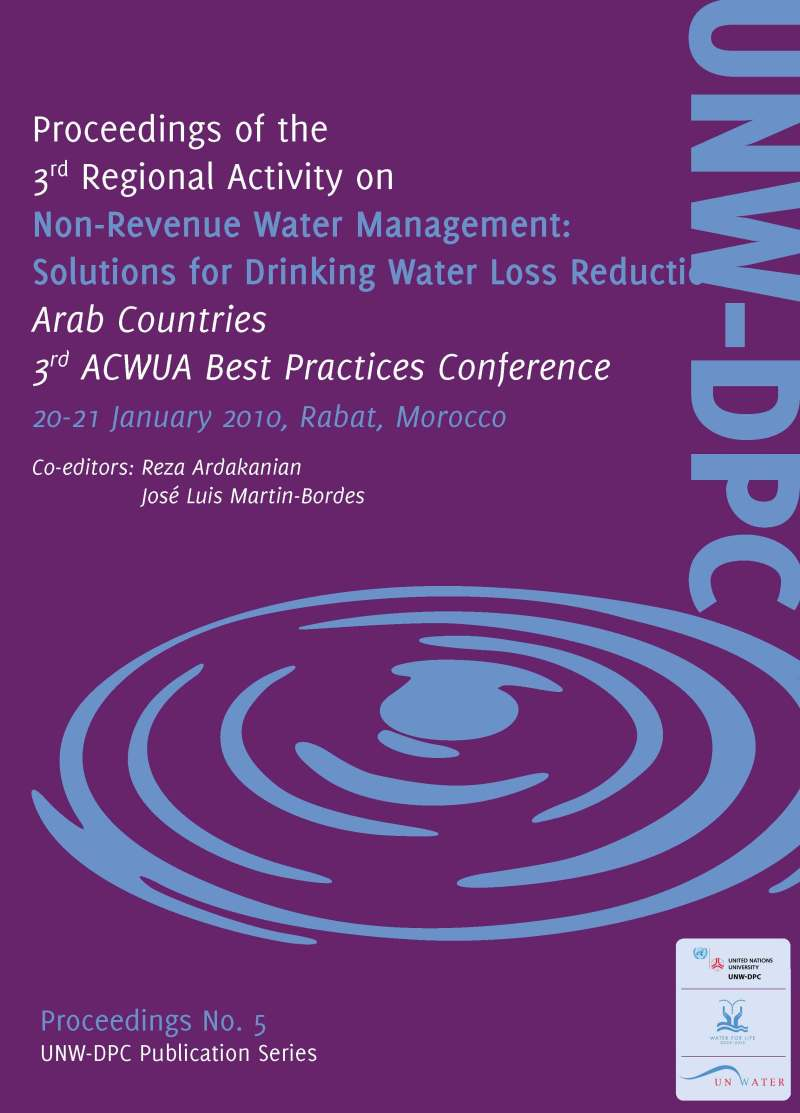 3. Further awareness raising
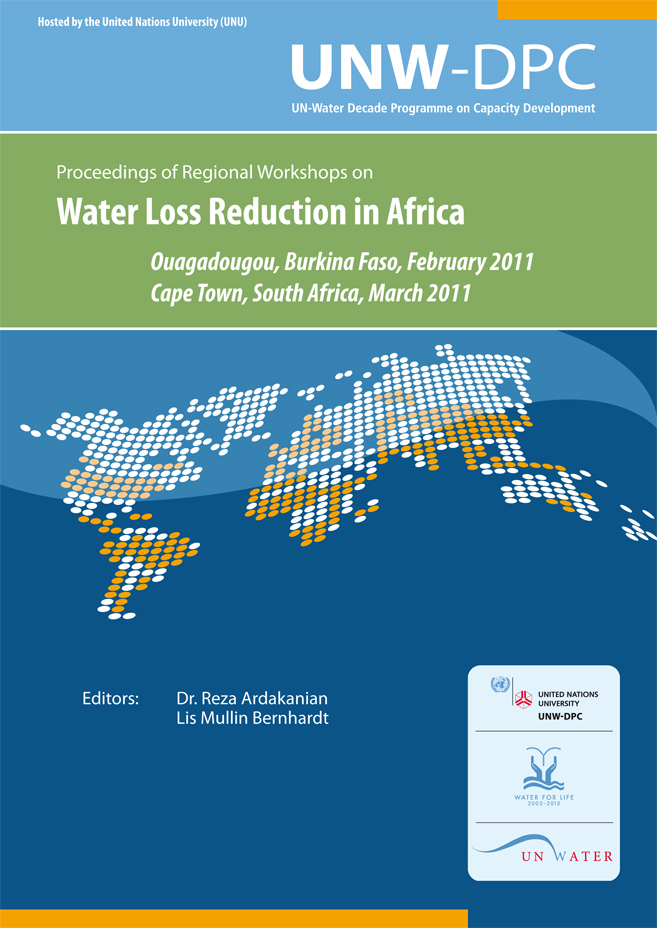 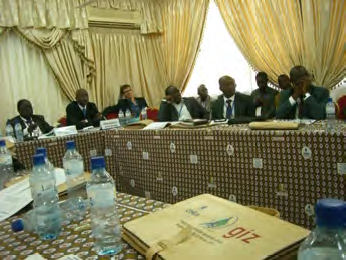 Workshop in Burkina Faso
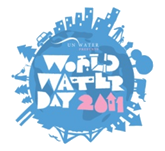 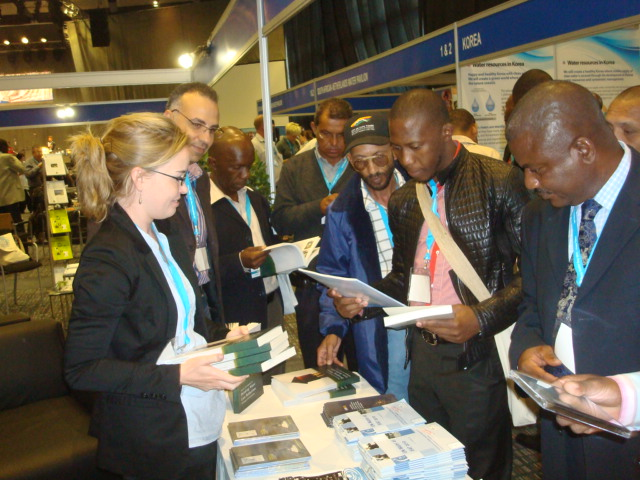 Seminar




South Africa
Seminar on "Capacity Building for Non Revenue Water Loss Reduction: an Africa Perspective"
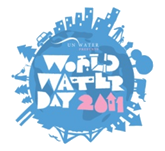 Book and Video launch
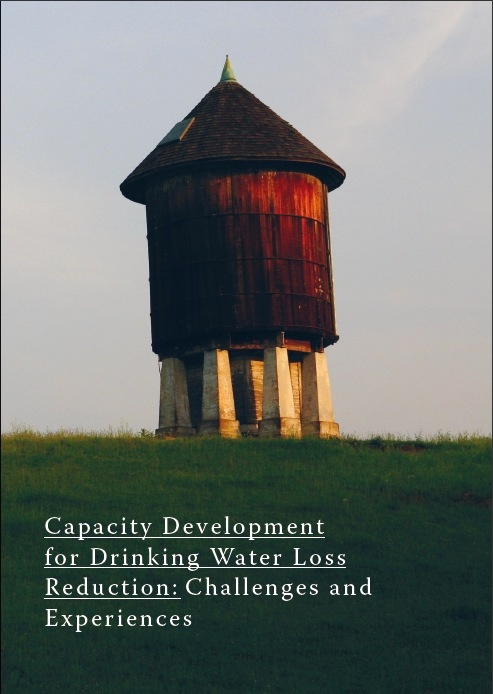 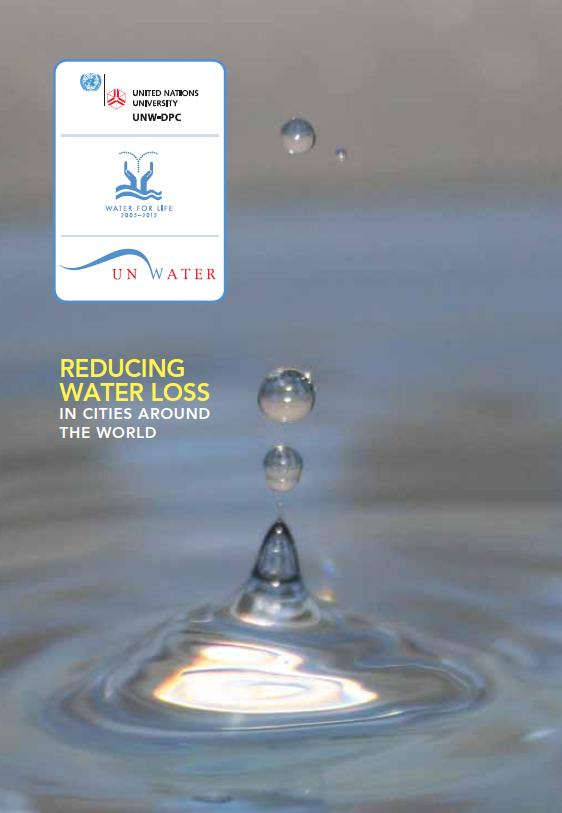 Launched at the World Water Day 2011 in Cape Town
CD for Farm Management Strategies using AquaCrop
Training Workshops, Africa
 Burkina Faso
 Egypt
 South Africa

Training Workshops, Asia
 Iran
 China

Wrap-up at International workshop in Indonesia, showcasing best case studies of practical applications to policy makers
Safe use of Wastewater in Agriculture
Stage I: 	capacity building at the 

		individual/organization level
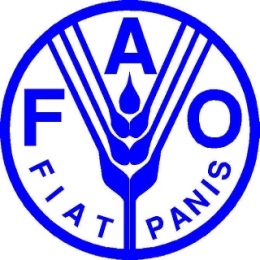 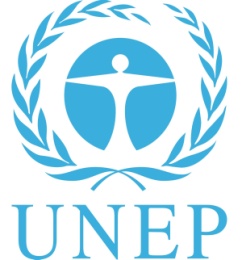 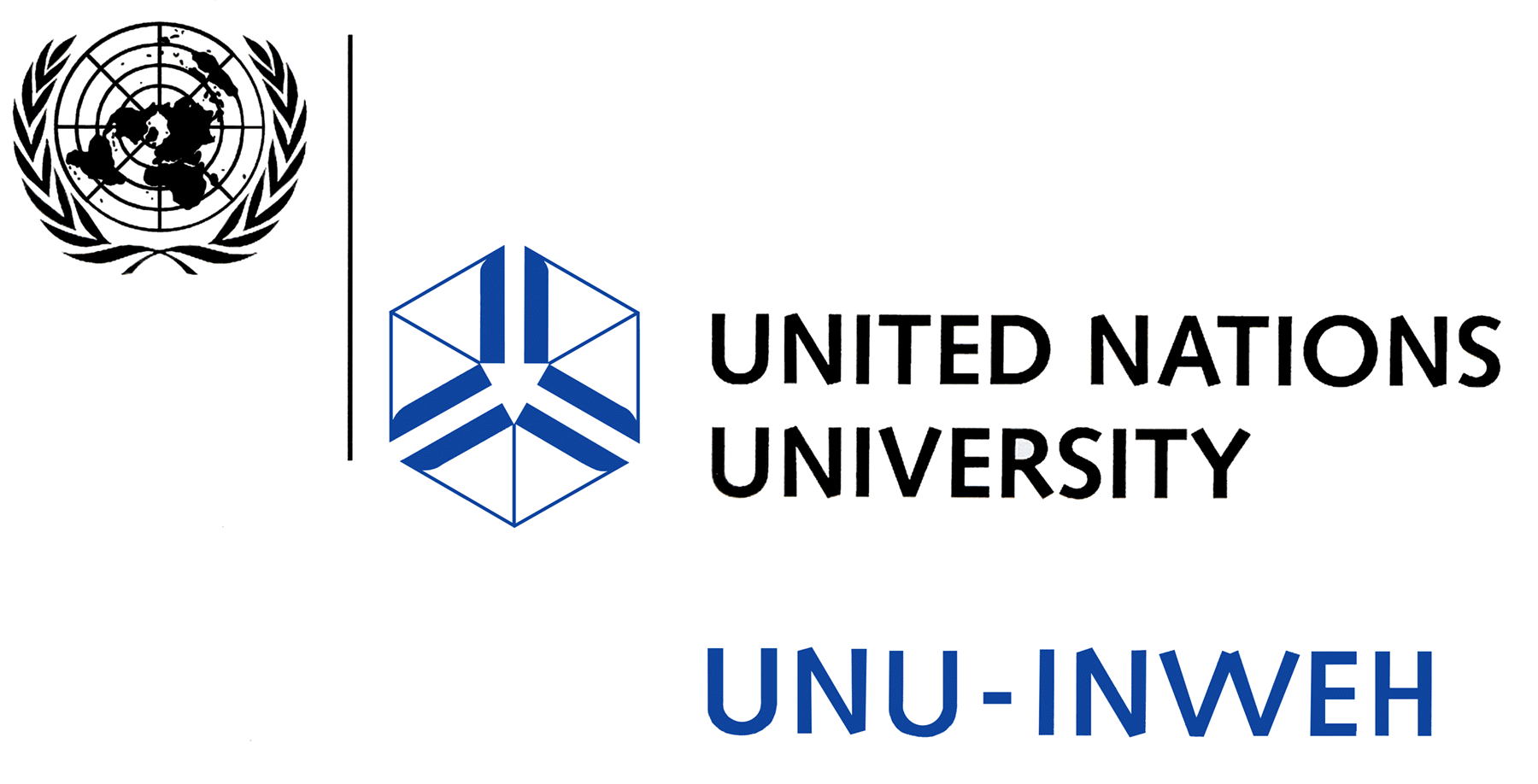 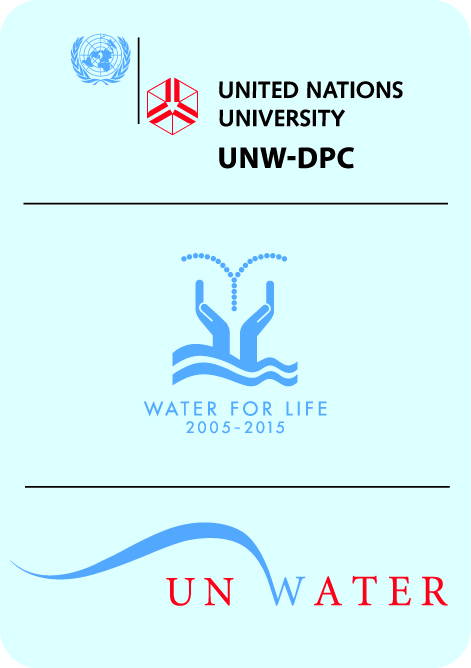 Levels and dimensions of capacity with respect to safe wastewater use in agriculture
System level: Context in which organisations, individuals and groups involved in wastewater use for agriculture operate
Dimensions: Policies, strategies, laws and regulations related to safe wastewater use in agriculture. 
Relationships, interdependencies and interactions among concerned stakeholders
Trade and market environment
Socio-economic and political environemnt
Organization level: Government Agencies and Institutions such as Ministries of Agriculture, Water, Environment, Health or Irrigation; Water control laboratories, Research Centers, Consumer groups
Dimensions: Resources (human, financial, information) procedures, structures, culture, decision-making, infrastructure, etc.
Individual Level: Public health, agricultural and environmental scientists, agriculture professionals, educators, researchers,engineers,policy makers and those responsible for developing 
standards and regulations
Dimensions: Knowledge, skills, competences, work ethics, etc.
Governance
Education
(Source: UNDP 1998)
Review the current national strategy to promote the safe  use of wastewater in agriculture and the role of the organization in this strategy (policy making, research, education, extension, etc.)
Review and analyse the existing organization’s individuals competences (knowledge, skills) to play this role
Define the desired future situation in terms of individuals competences to effectively play this role
Identify training and education needs
Stages of a Capacity Needs Assessment for individuals
Phases in Stage I: Capacity building at the individual/organization level
Questionnaires
National meetings
Phase I: 
Individual Capacity Needs Assessment (CNA)
Results
Phase II: 
International workshop
National Reports
Gap Assessment
Selected materials, methods and expertise
Dissemination techniques
Country needs
Clustering
Partners‘ materials
Phase III: 
Regional workshops
New CNA at the intitution/system level
Implementation of Recommended Actions
Phase IV: 
Wrap-up workshop
Capacity building action plan at the individual/organization level
Timeline
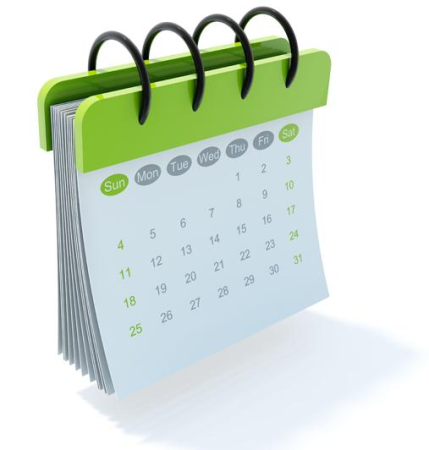 Structure of the kick-off workshop
Day 1

Introduction of organizing programmes, agenda, additional info
Launch of the UN-Water Activity Information System (UNW-AIS+)
Regional panel presentations of Capacity Needs Assessment (CNA) Results 
Region 1: Asia: Iran, Jordan, Lebanon, Pakistan, and Syria
Region 2: Latin America: Bolivia, Colombia, Guatemala, and Peru  
Region 3a: Northern Africa: Algeria, Egypt, Morocco, and Tunisia 
Region 3b: Sub-Saharan Africa: Ghana, Senegal, and South Africa
Synopsis of regional presentations, discussion on regional and overarching issues
Structure of the kick-off workshop
Day 2

Recap of day 1 and introduction of additional materials
Presentations by Guest Organizations (DWA, IWMI)
Discussion on the way forward

Regional break out groups to discuss the information needs of countries engaging in safe use of wastewater in agriculture

Report of the speakers of the three regional breakout groups
Synopsis and closing
Bonn Dialogue on “The Water, Energy and Food Security Nexus: Solutions for the Green Economy”
Thank you!
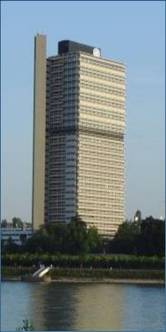 UN-Water Decade Programme on Capacity Development(UNW-DPC)

UNITED NATIONS UNIVERSITY

UN Campus
Hermann-Ehlers-Str. 10
D-53113 Bonn, Germany
Phone:  + 49 (0) 228 815-0652
Fax:      + 49 (0) 228 815-0655
E-Mail: info@unwater.unu.edu
www.unwater.unu.edu
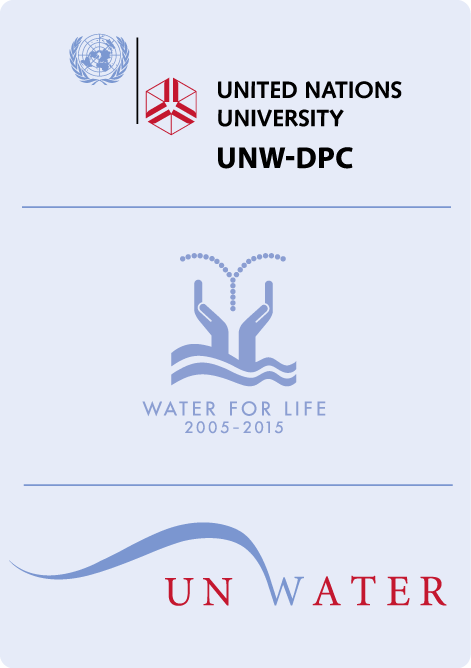